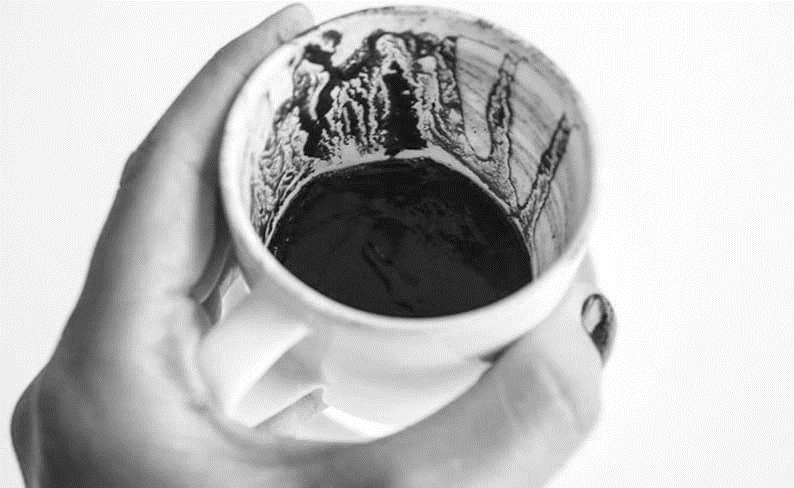 Think Beyond Audit
Ara Chalabyan
MBA, ACCA, CIA, CRMA, CRISC

September 28, 2023
Ohrid
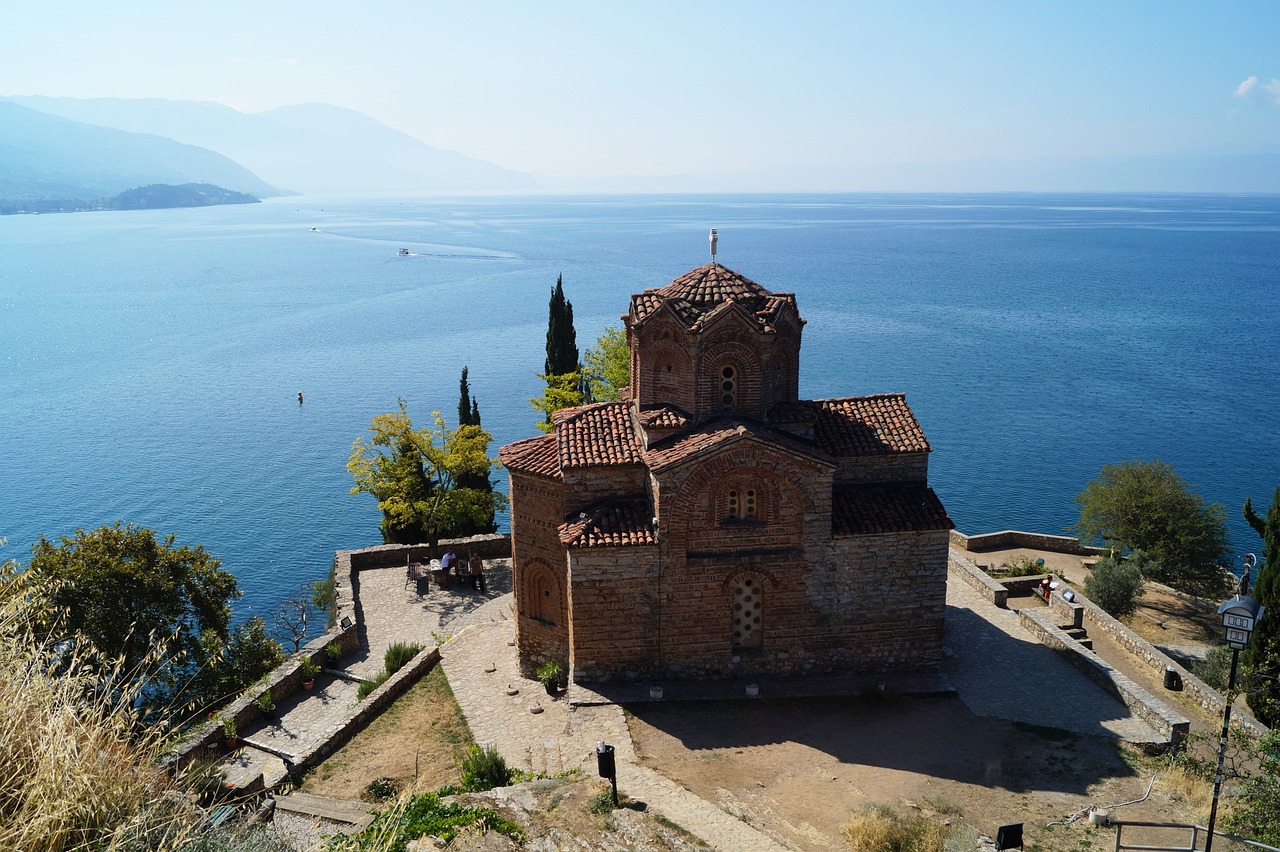 Здраво, како си?
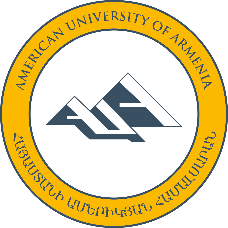 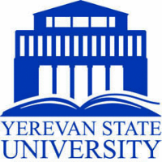 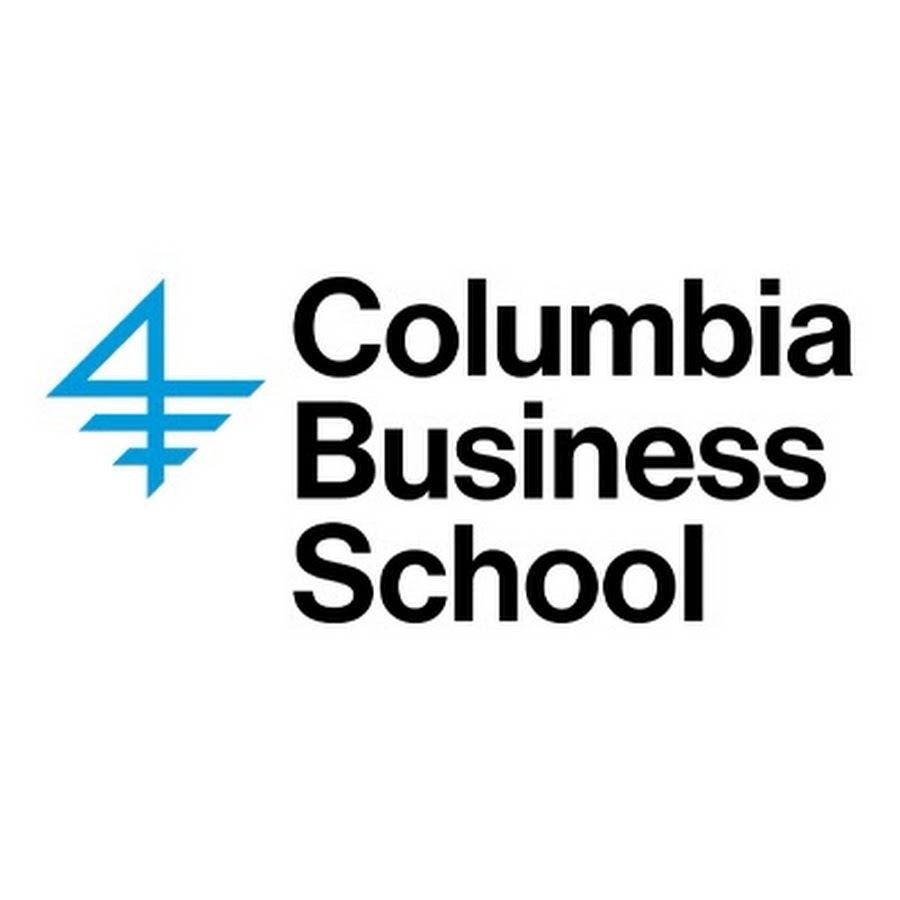 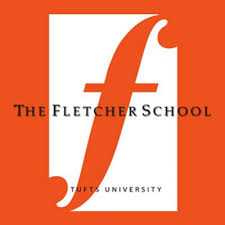 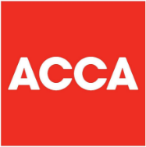 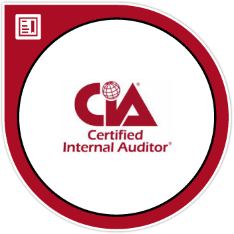 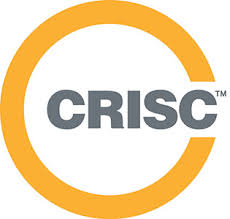 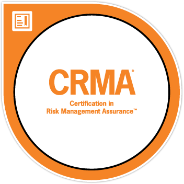 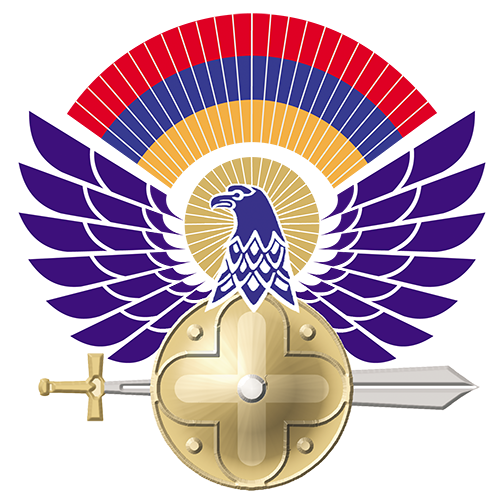 Soldier
Credit Division Manager
Internal auditor
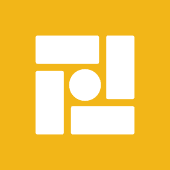 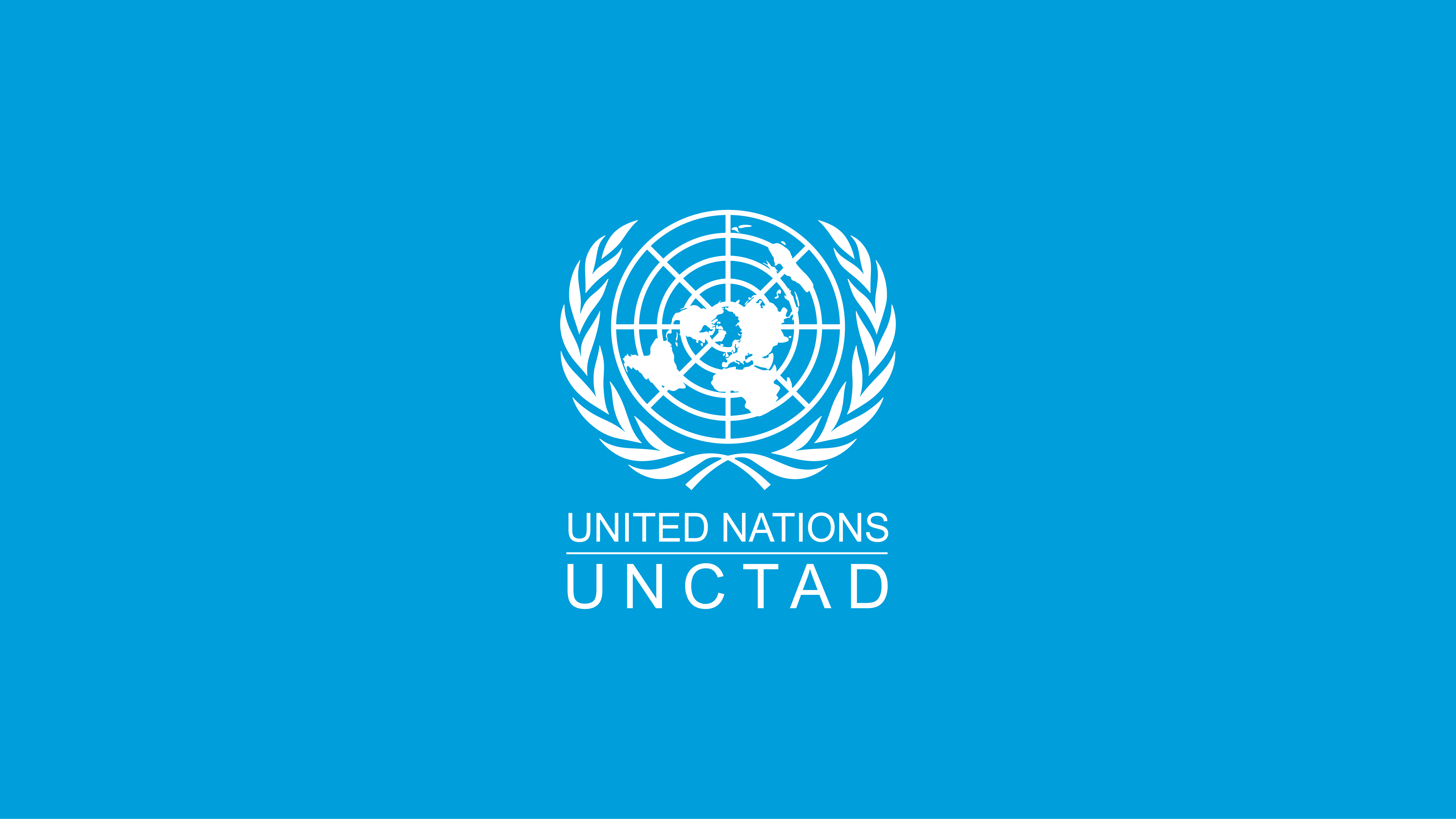 Trade Finance Expert
Credit officer
Banking supervisor
Director  Lending and Corp Fin
Risk manager
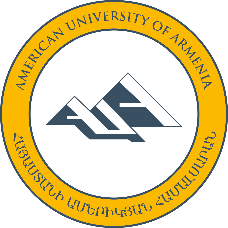 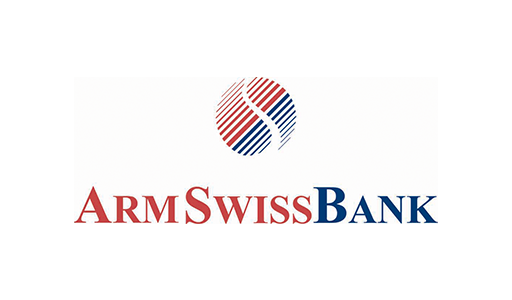 Professor
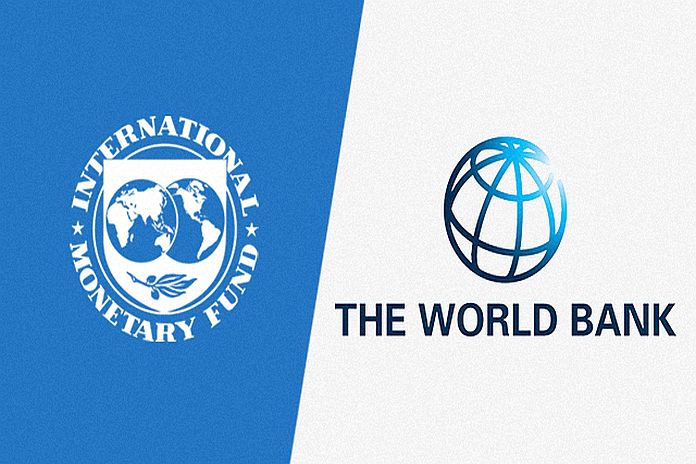 President
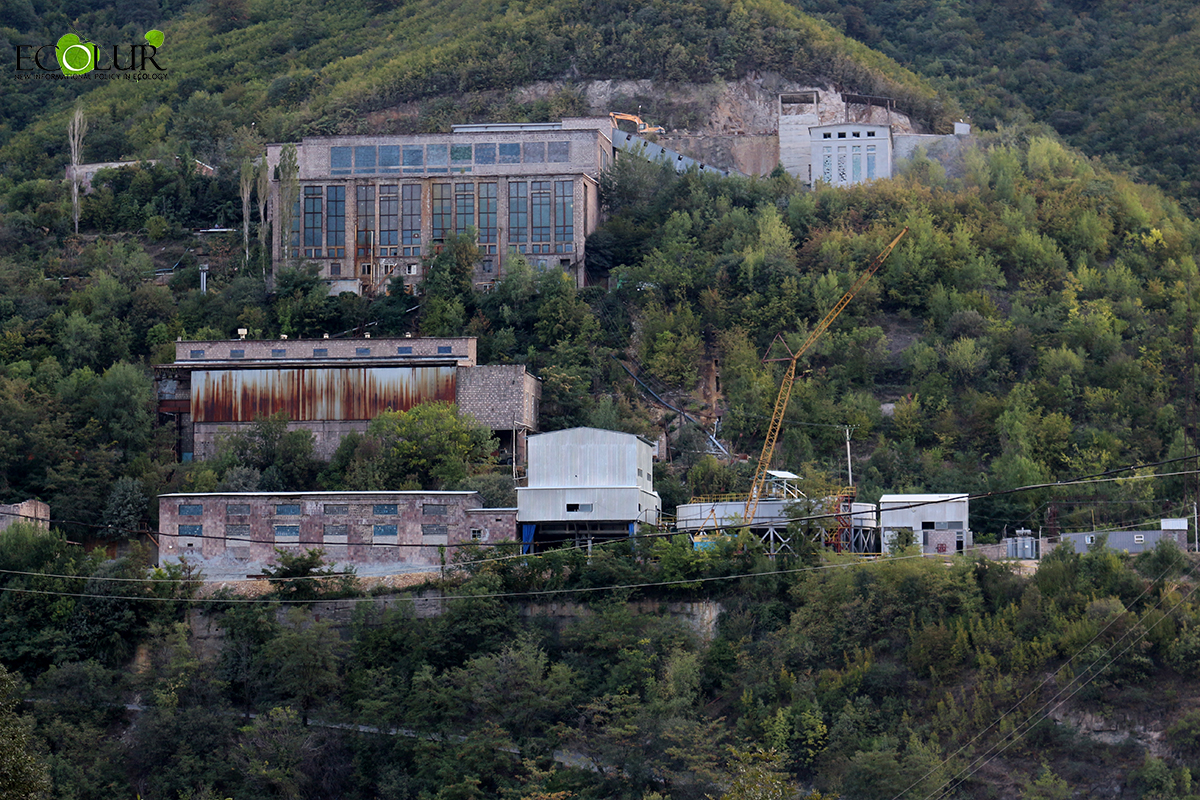 Consultant
CAE
CFO
Mining
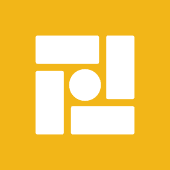 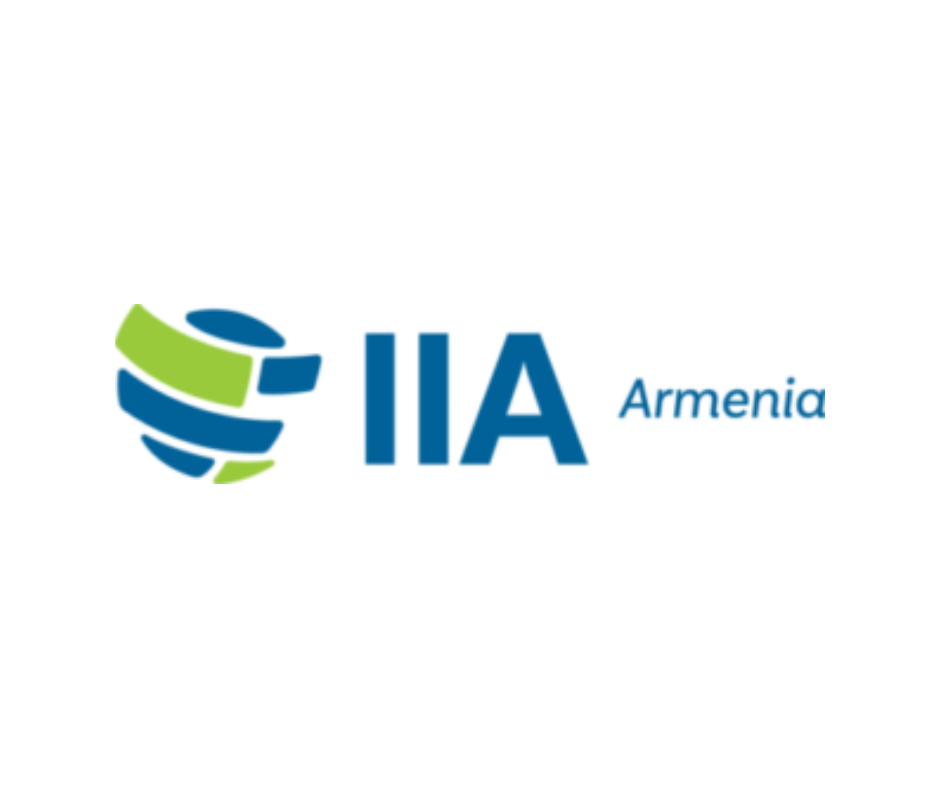 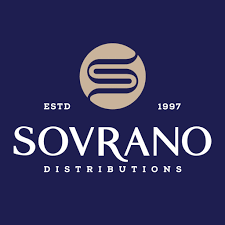 Board member
COO
CEO
Commerce
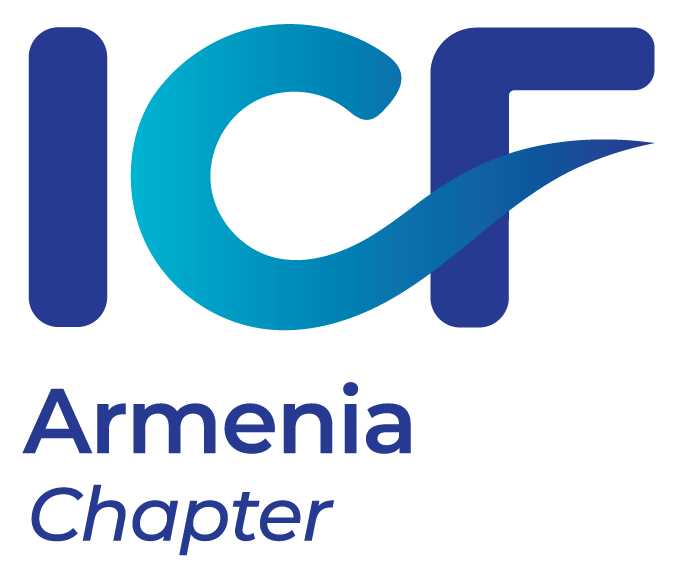 TEAM ACHIEVEMENTS
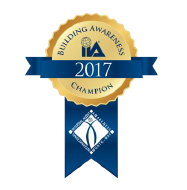 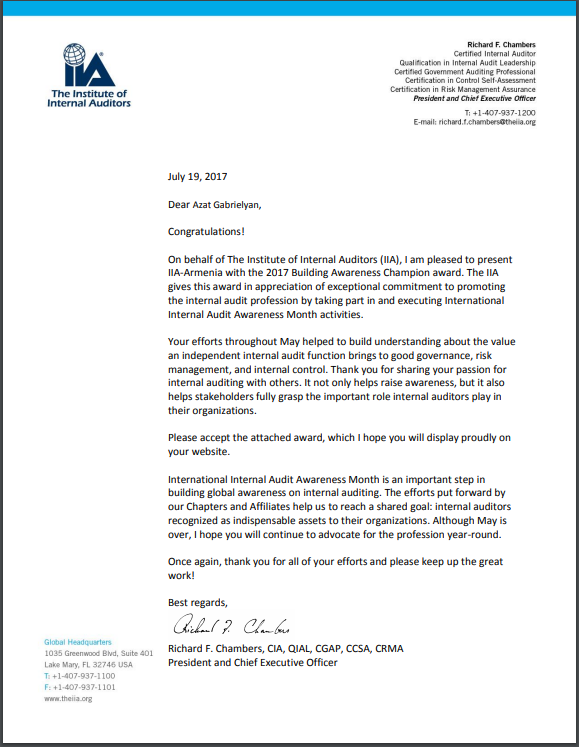 External Assessment 2012
External Assessment 2017
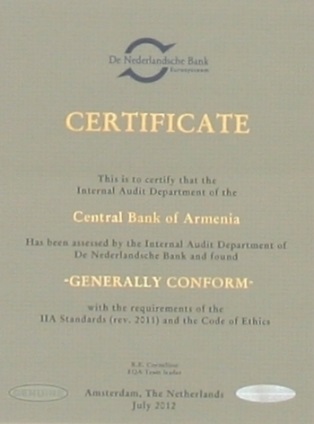 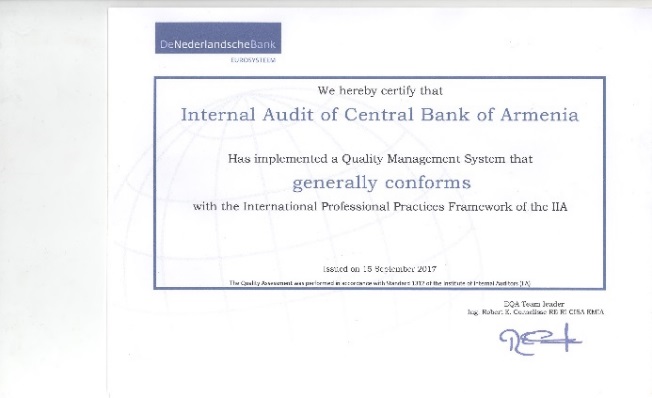 IIA-Armenia won Building Awareness Champion award in 2017 for promoting internal audit profession by taking part in and executing international Internal Audit Awareness Month activities
PERSONAL ACHIEVEMENTS
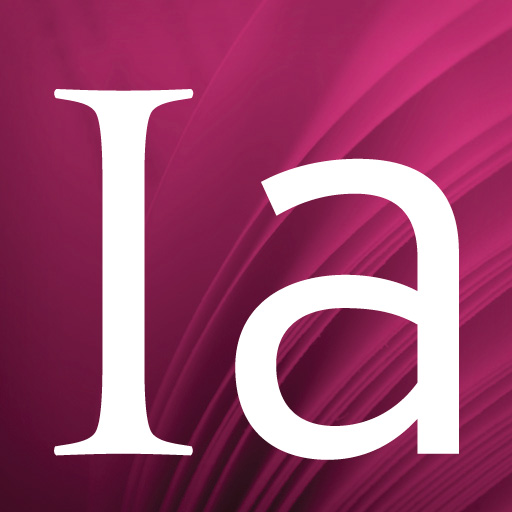 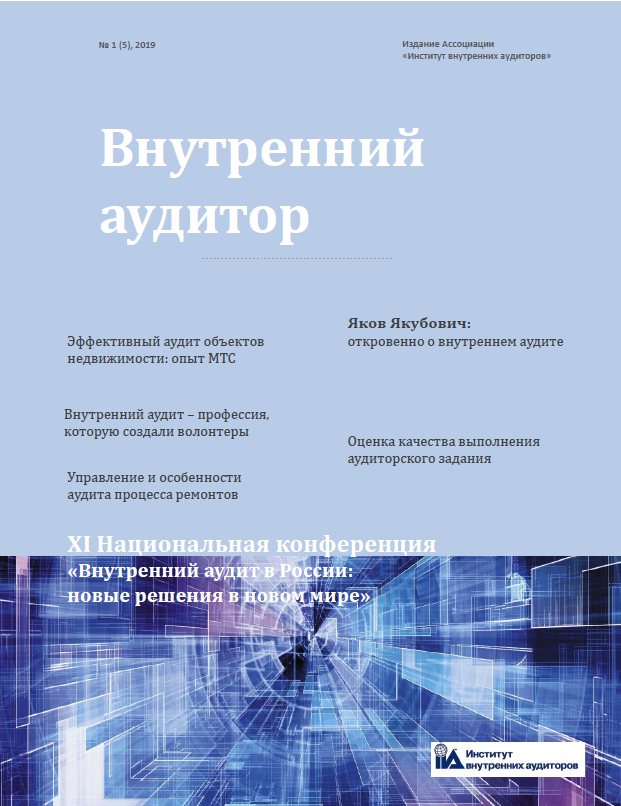 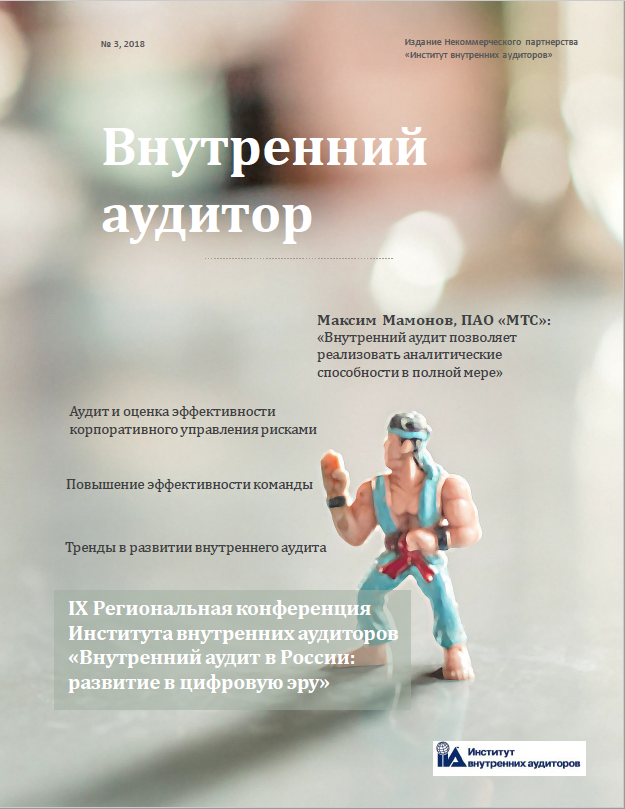 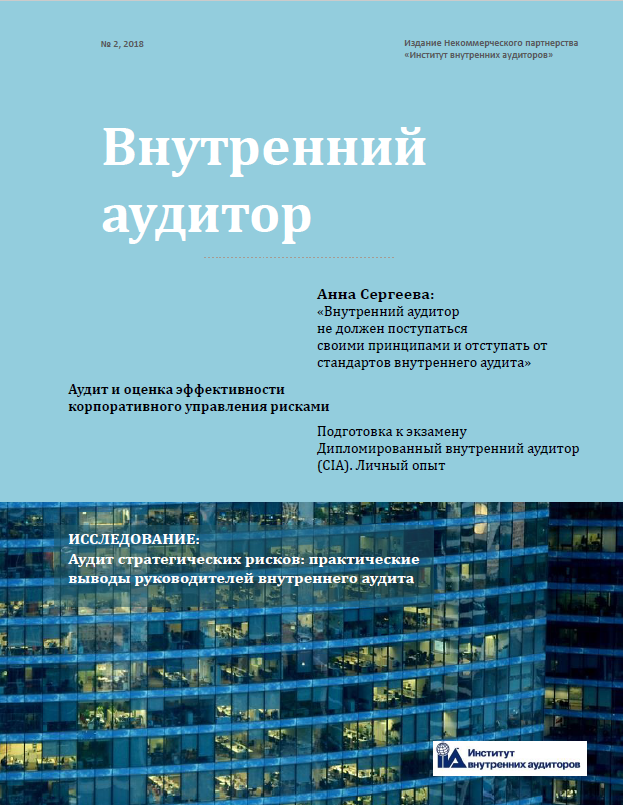 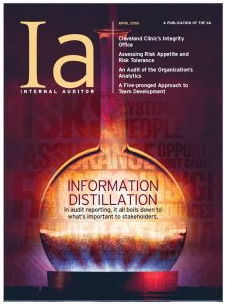 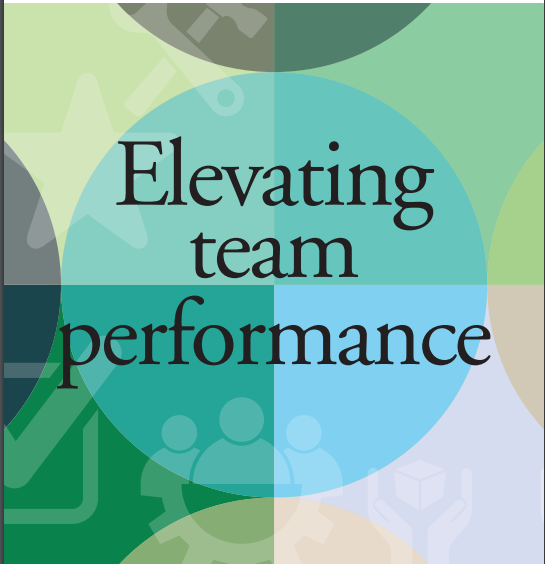 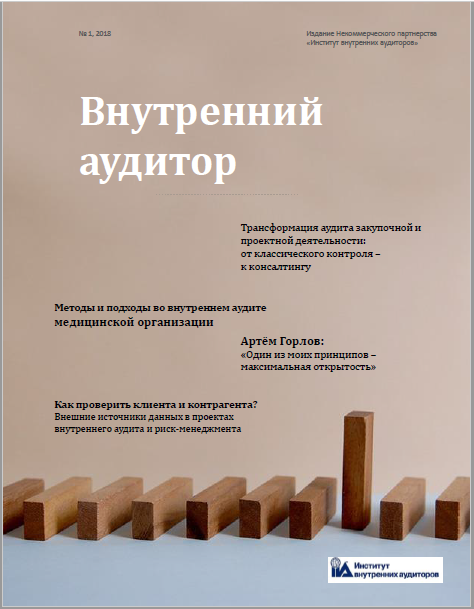 Outstanding Contributor 
Ia Magazine 2018
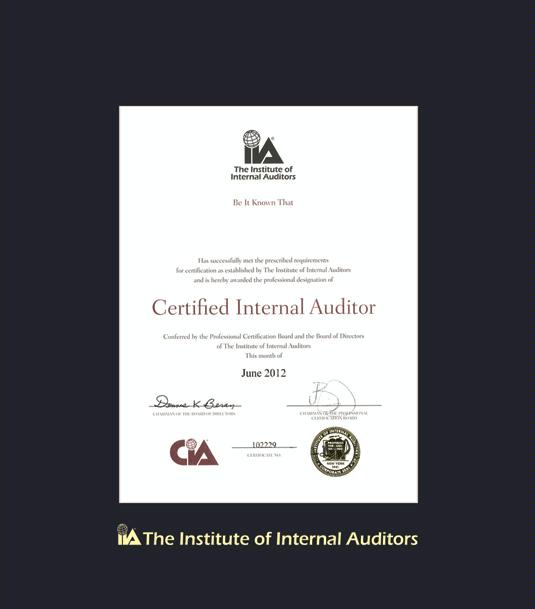 Elevating Team Performance, 
Internal Auditor Magazine and Внутренний аудитор 
(IIA-Russia) magazine
Is the boss always right?
Cultural stereotypes. Fears of the boss
Excuses of a simple mortal
«Внутренний аудитор» 
(IIA-Russia) magazine
Certificate of Excellence 2014
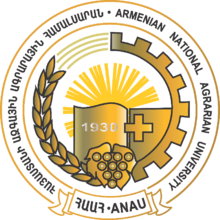 Teaching Excellence Award 
2016
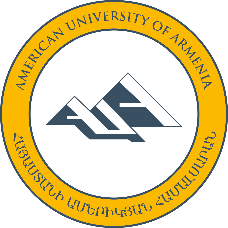 Teaching Excellence Award 
2018
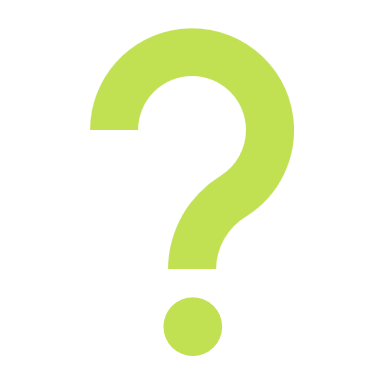 Do people really care about our achievements
or how we treat them
Think beyond YOURSELF
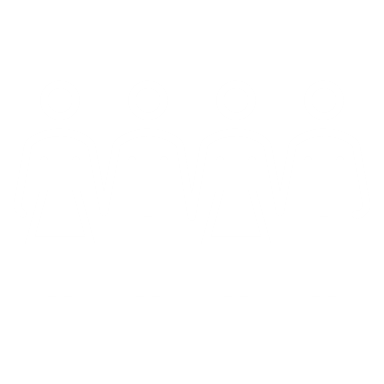 Think beyond your JOB RESPONSIBILITIES
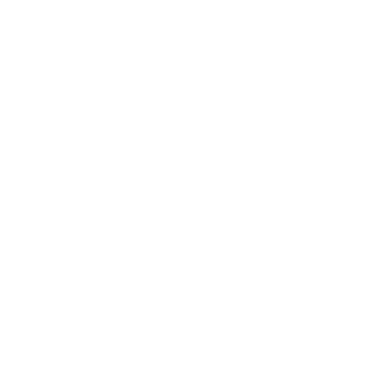 Think beyond your PROFESSION
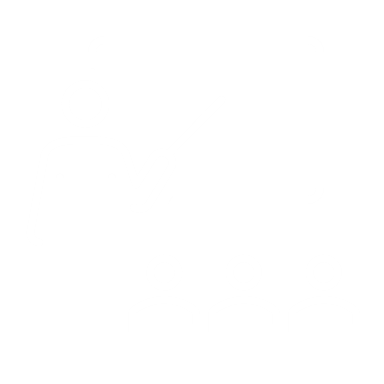 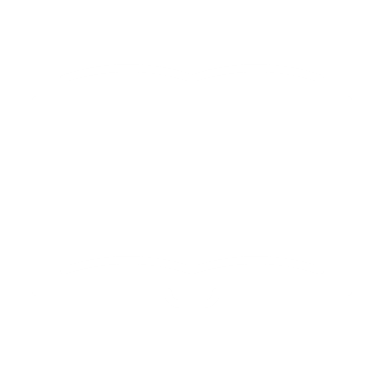 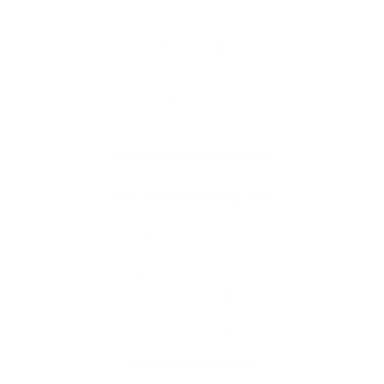 Individual Performance Linked to Overall Performance
Top-down
Carrying out tasks responsibly
Bottom-up
Taking additional responsibility
Valuable recommendations
Meeting audit and project deadlines
Quality of reports & working papers
Sound relationships and communication with colleagues
Efficiency
Responsibility
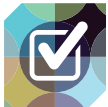 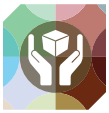 Fair-minded debater
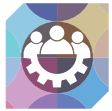 Active 
listener
Suppor-
ter
Collaboration
Internal
Contributing in discussions
Interactions
Feedback
External
Lecturing/speaking
IIA Armenia
Articles
Desired 
team member
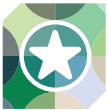 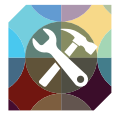 Interpersonal skills
Technical knowledge and tools
Internal audit standards, theory and methodology
Specific expertise
Visibility
Professional Development
Do you think beyond PAST audit issues?
Are you Happy?
Are your clients happy with your work?
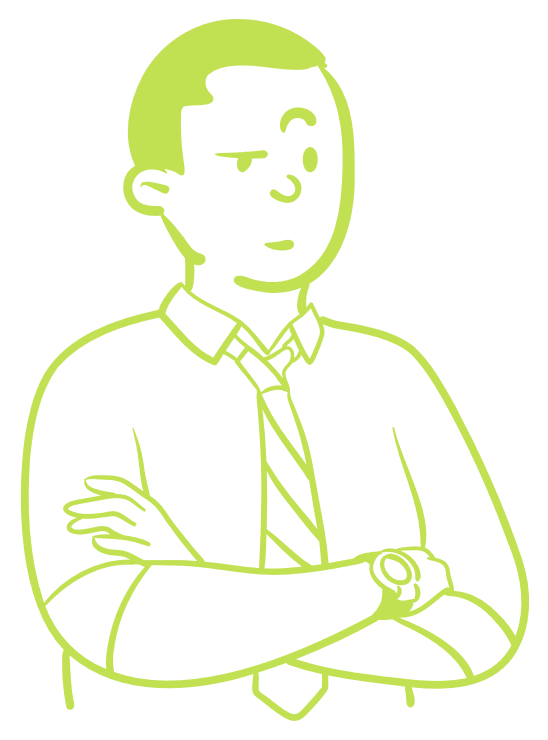 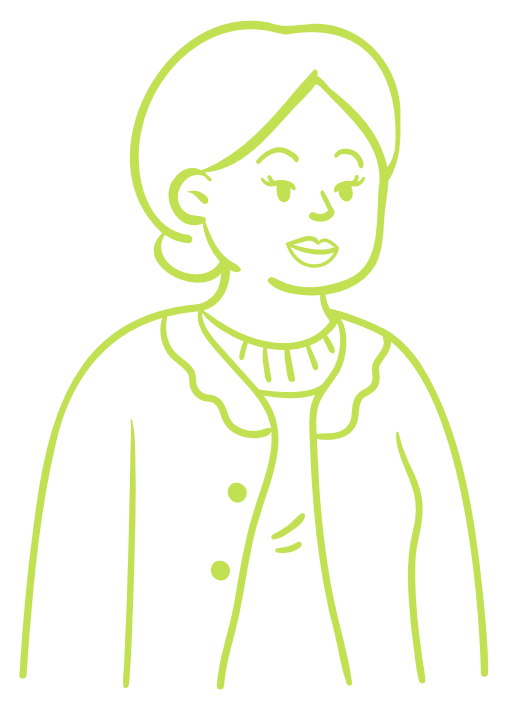 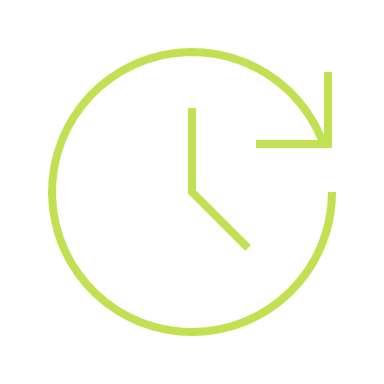 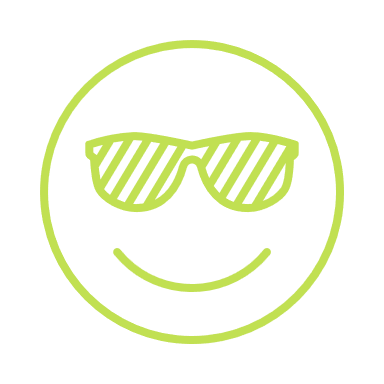 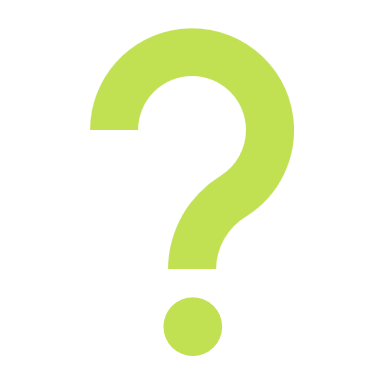 Why do YOU work
CASH
CAREER
CAUSE
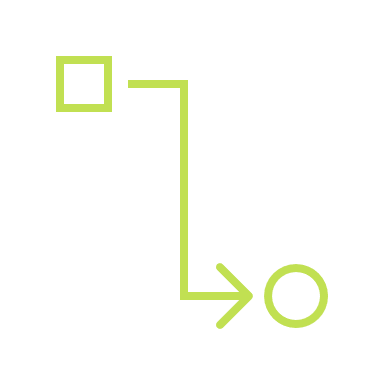 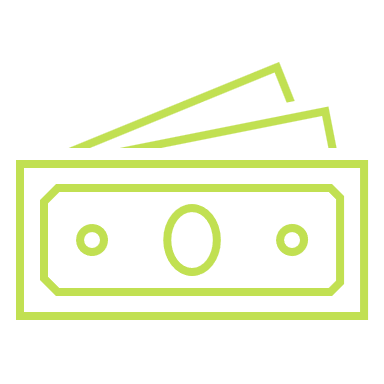 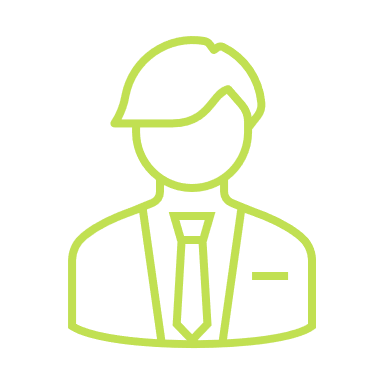 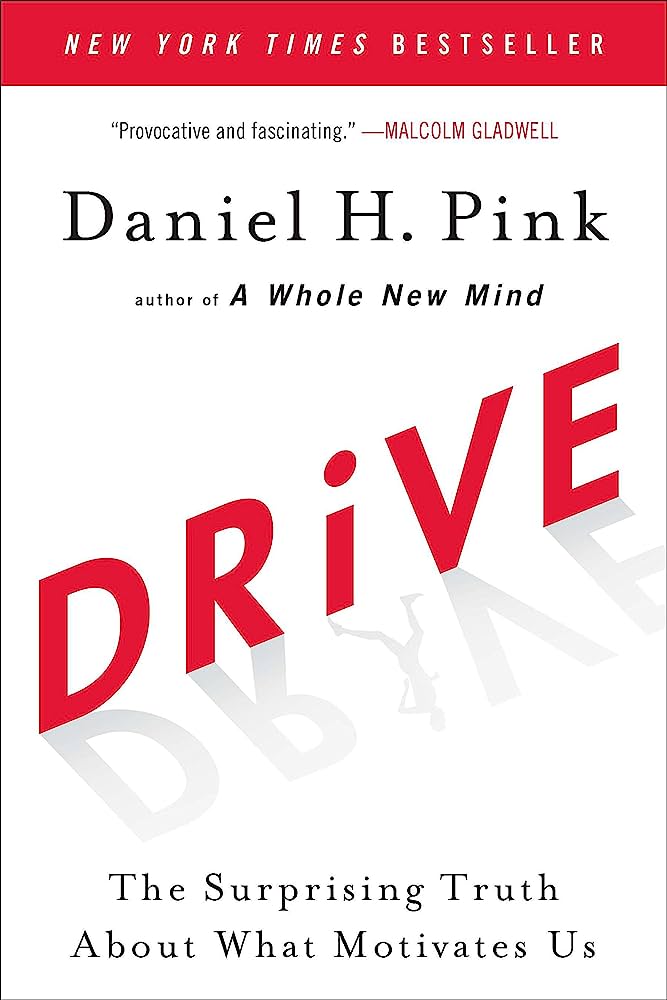 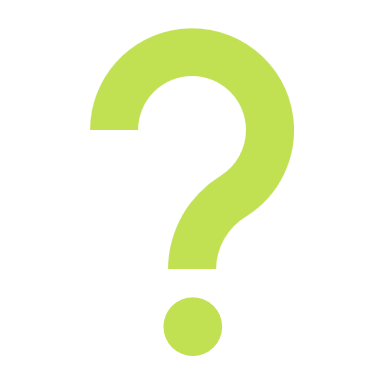 Is audit YOUR last job
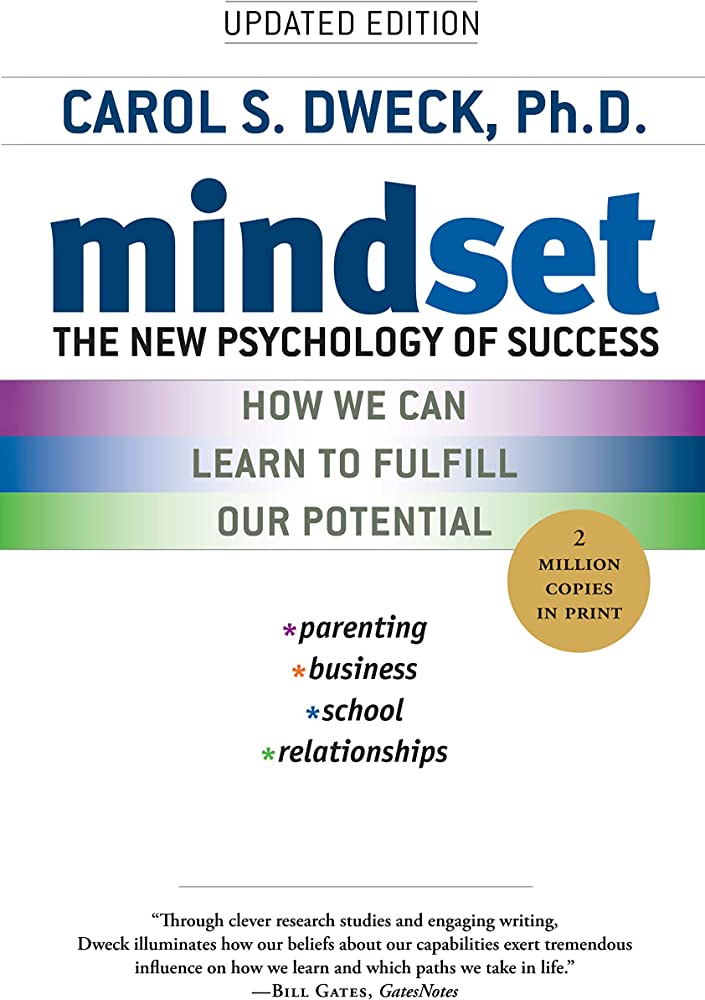 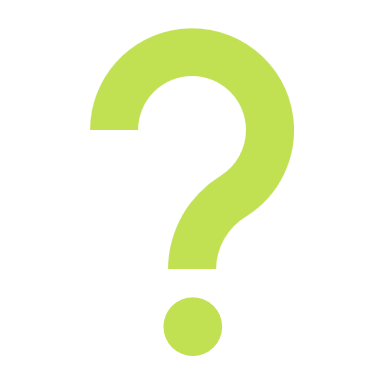 What do YOU dream about
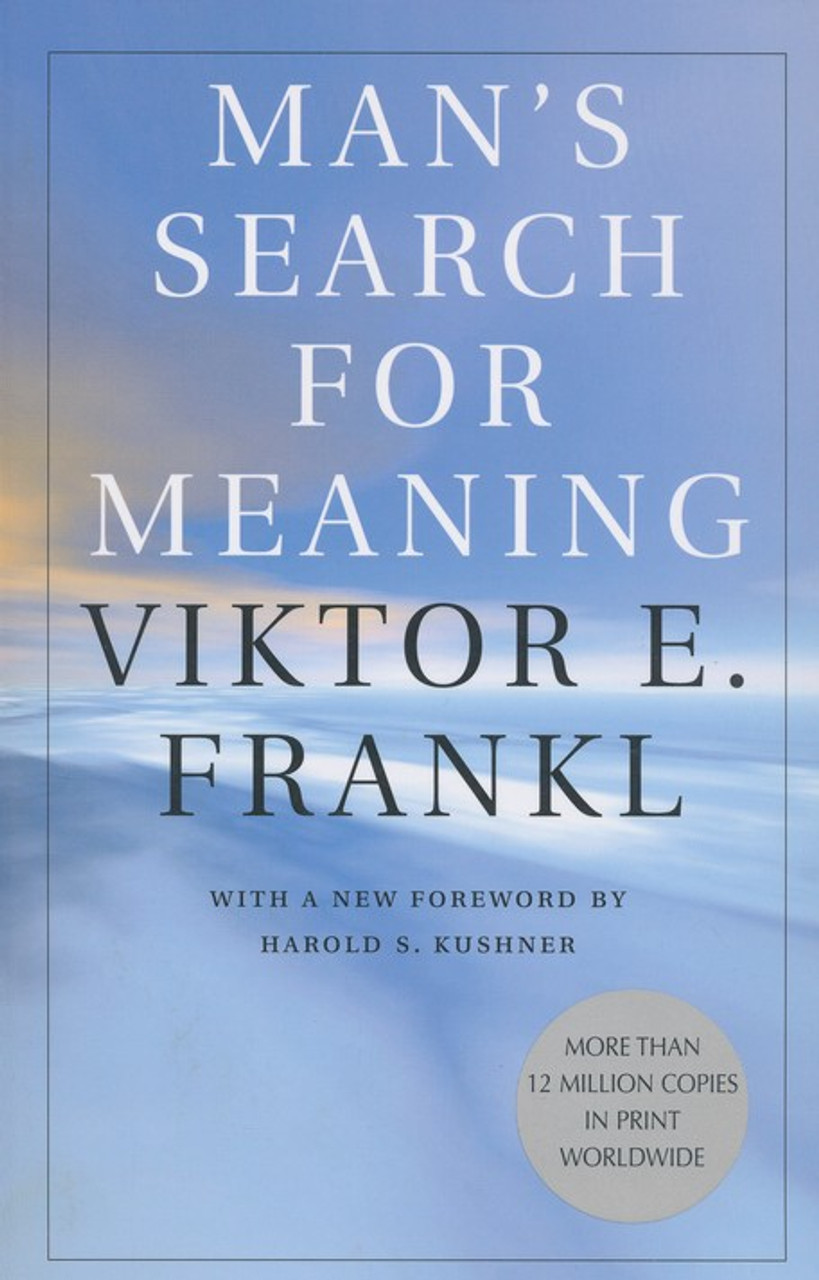 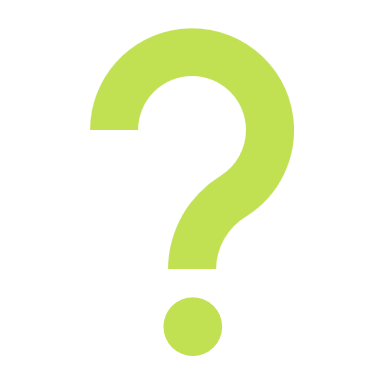 What drives YOU
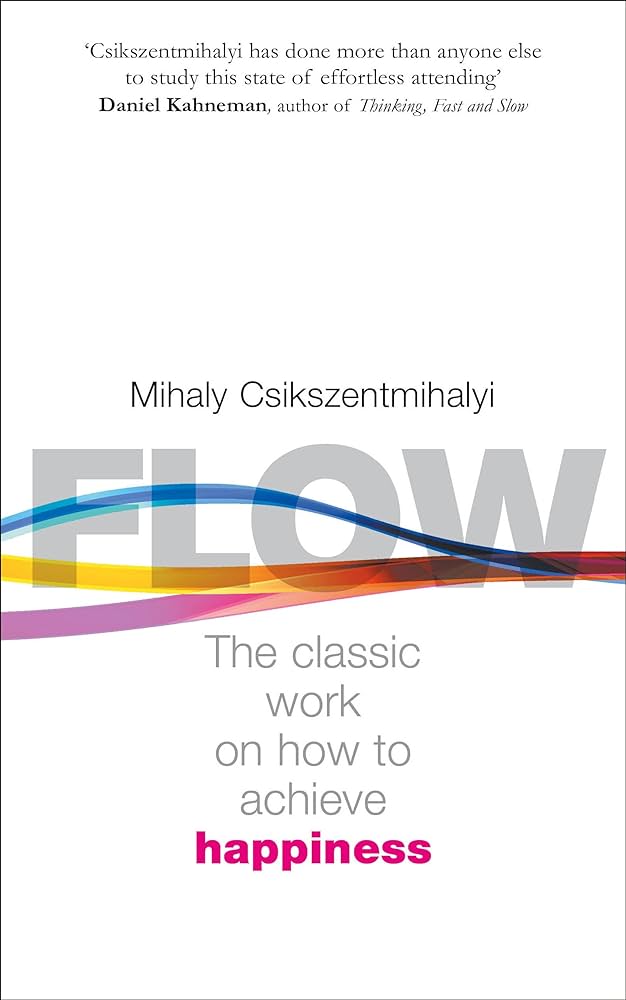 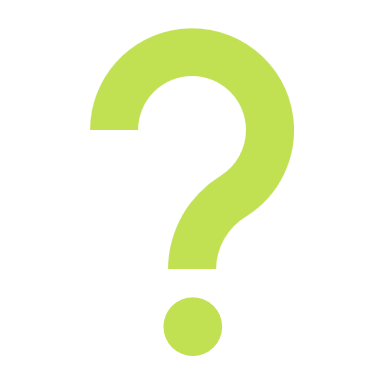 What is the reason YOU wake up in the morning
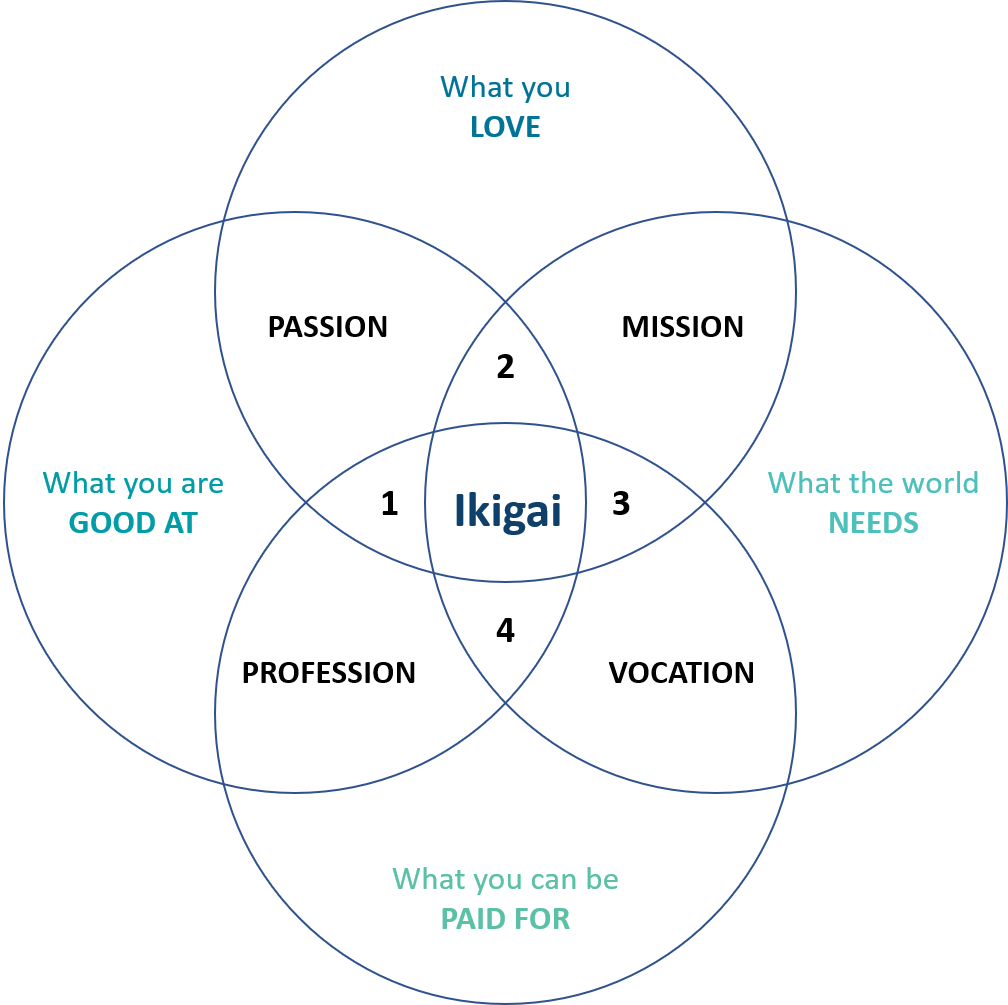 Ikigai - a reason for being
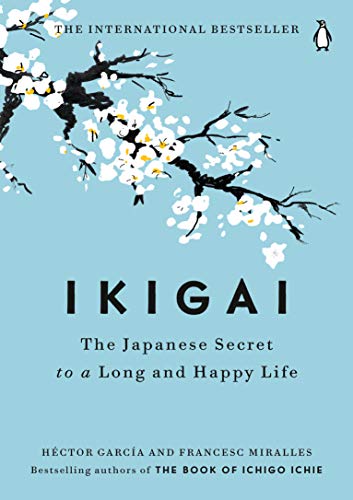 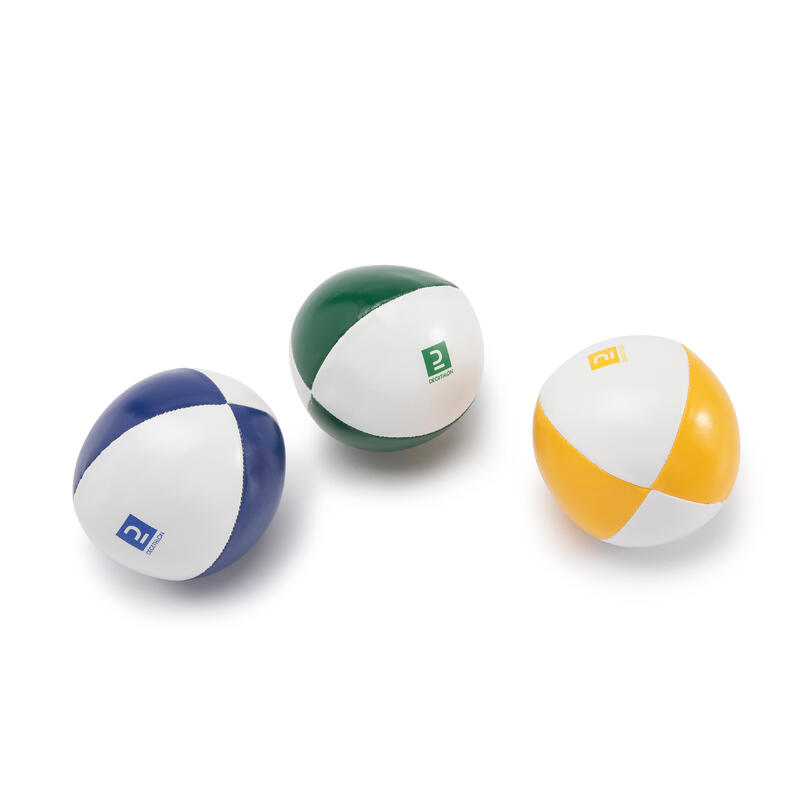 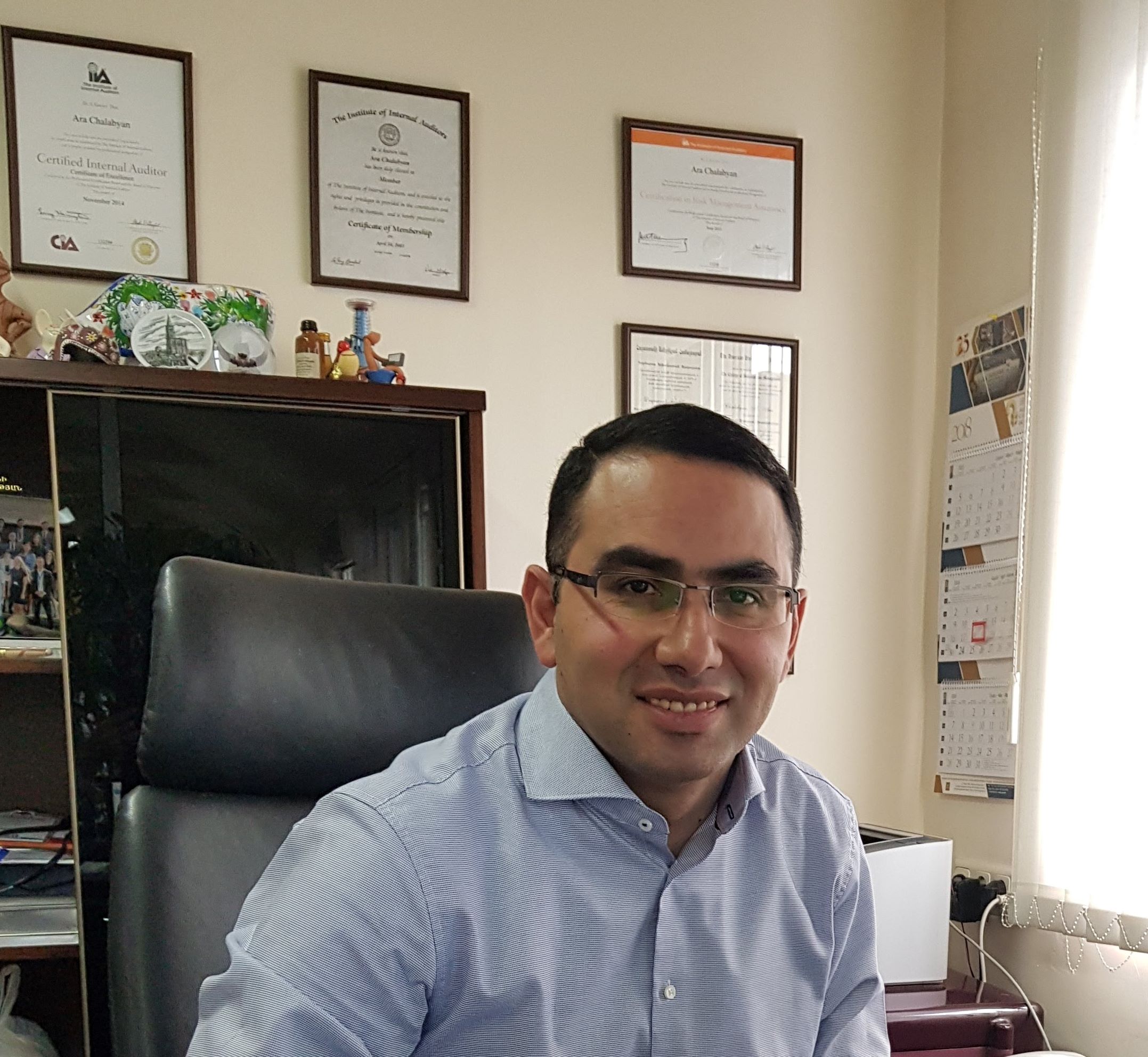 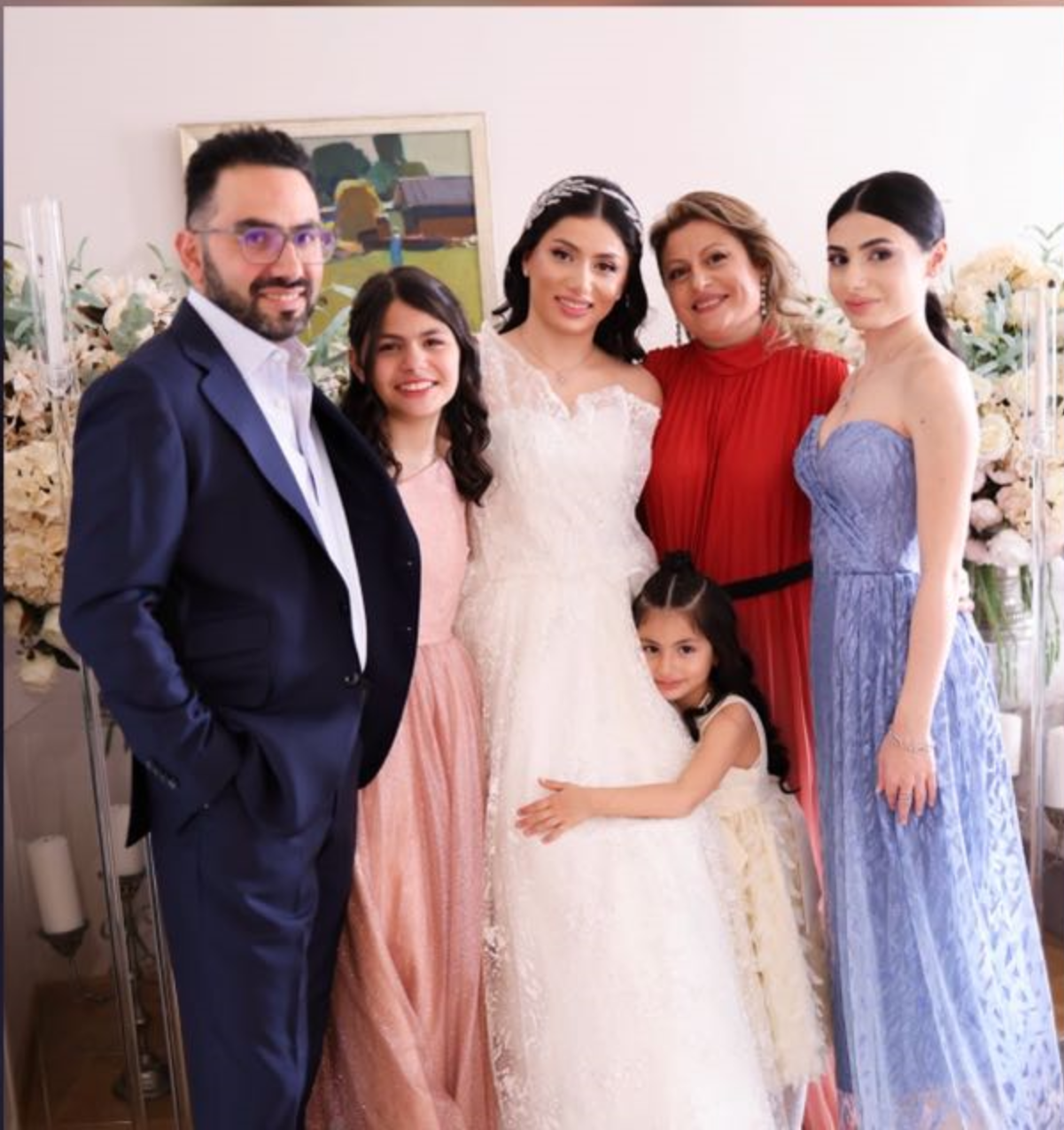 Ви благодарам!!